Приложение №18.
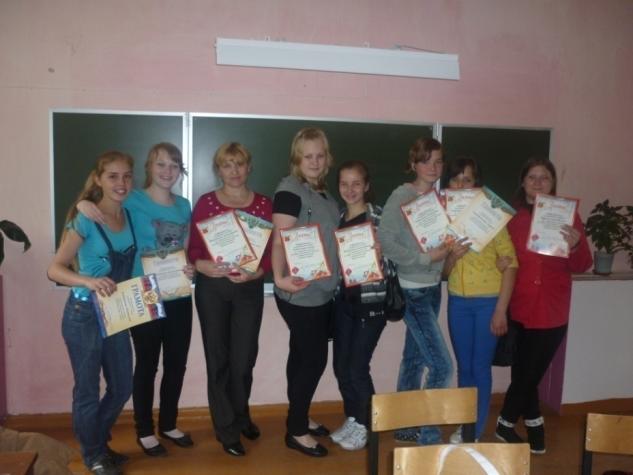 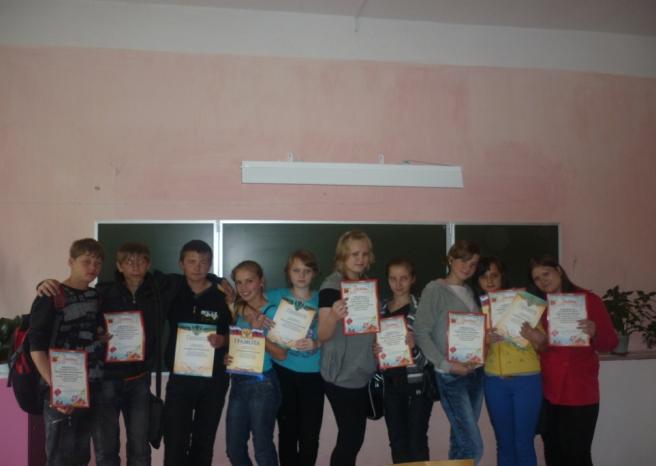 9 класс 2011г.
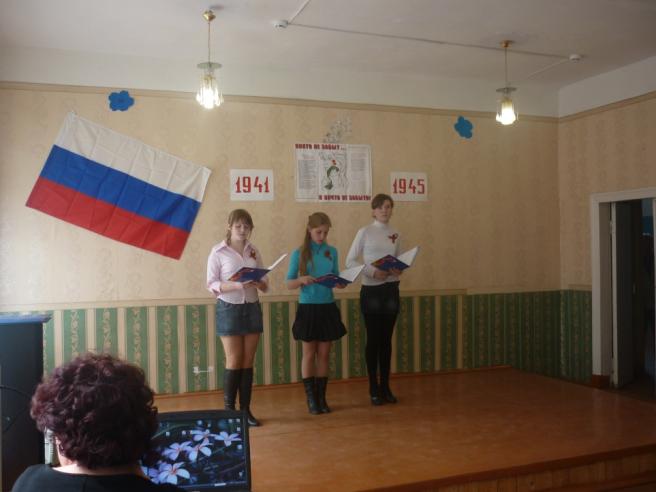 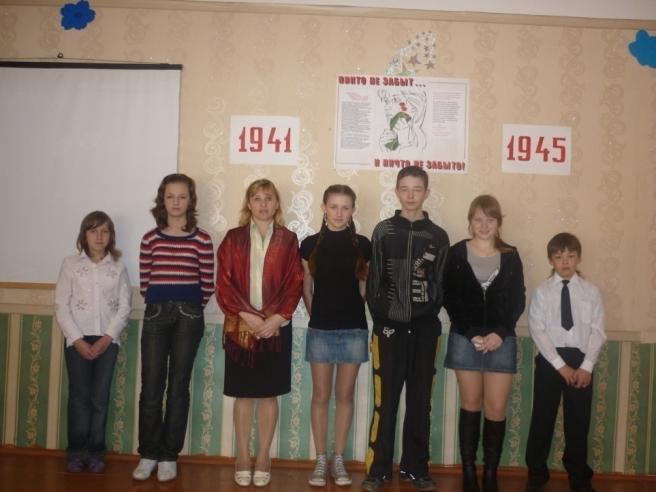 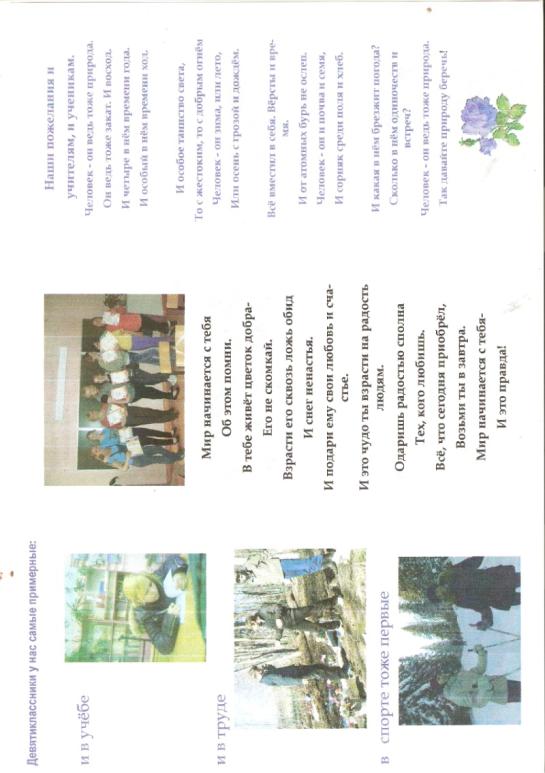 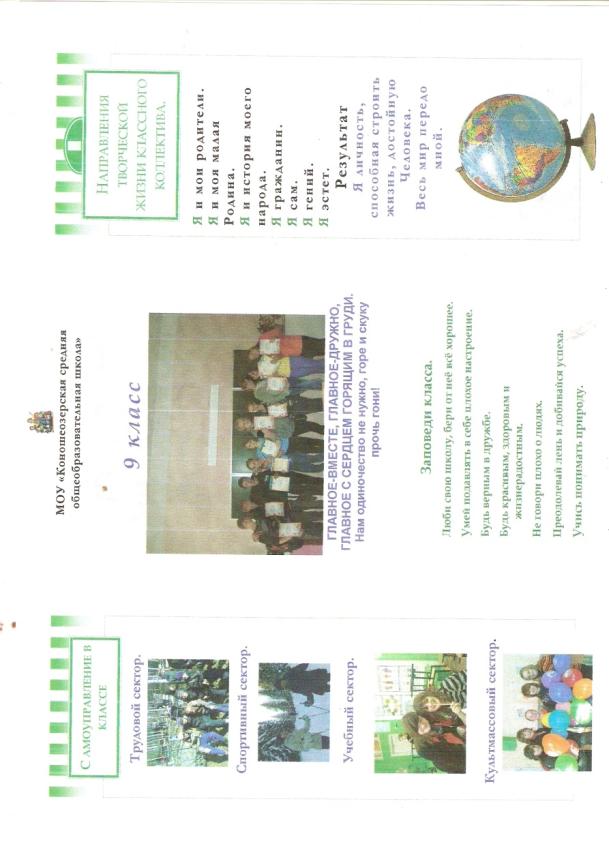 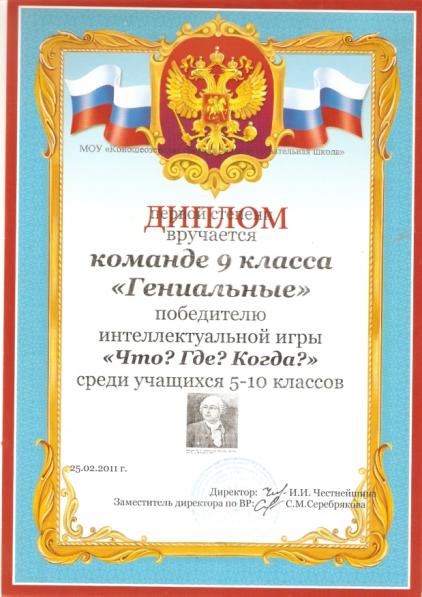 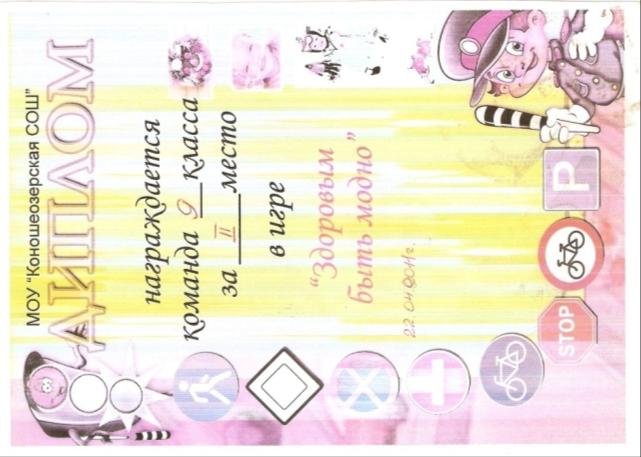 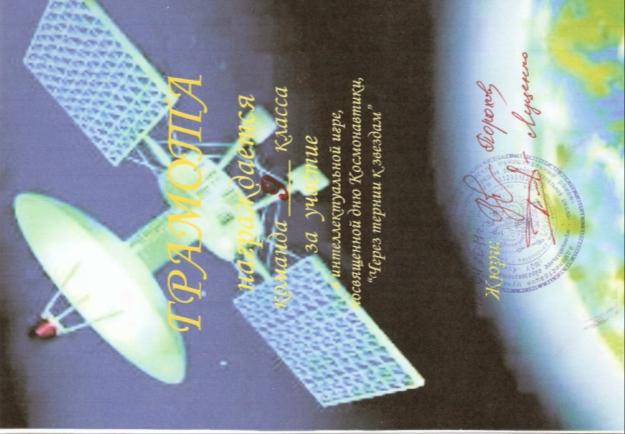 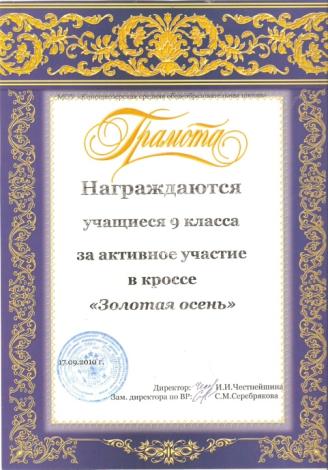 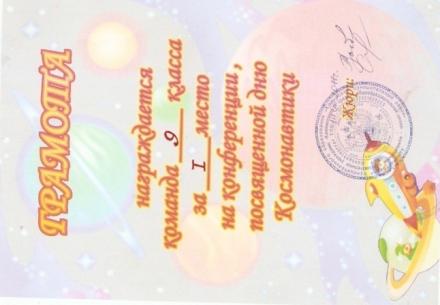 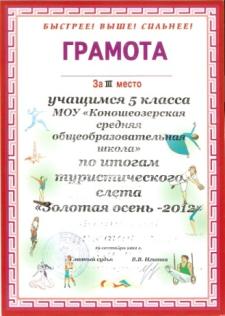 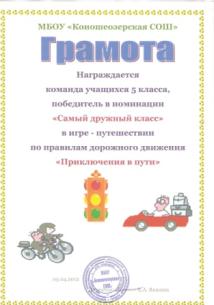 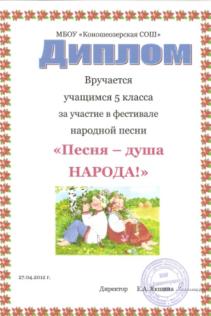 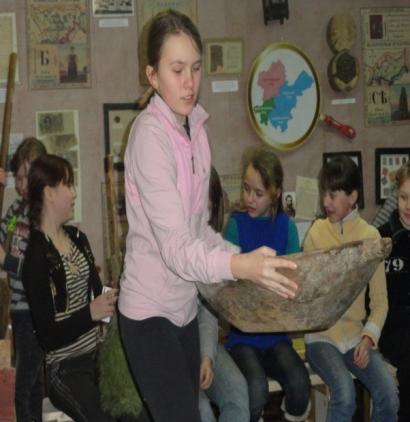 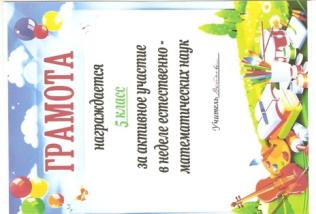 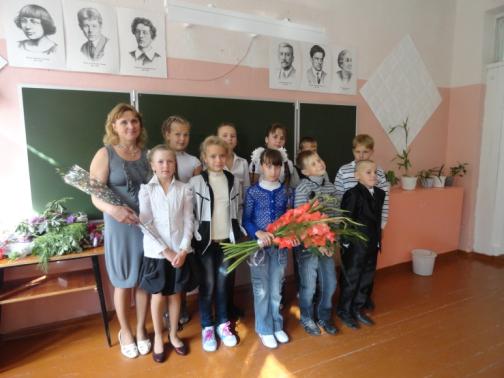 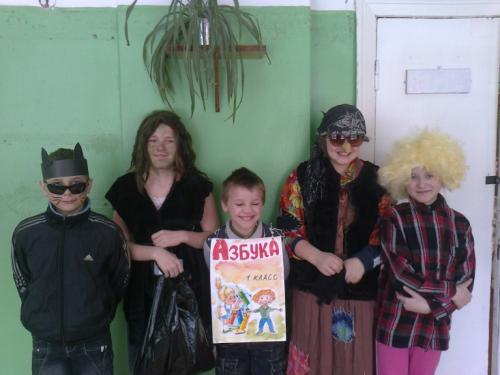 5 класс – 2012г.
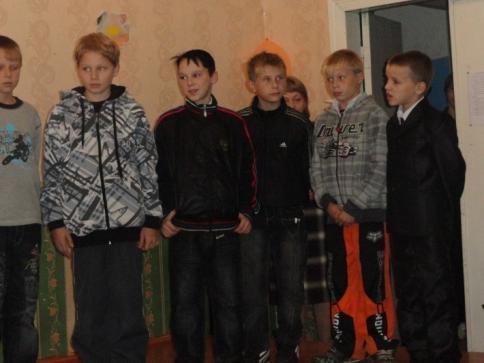 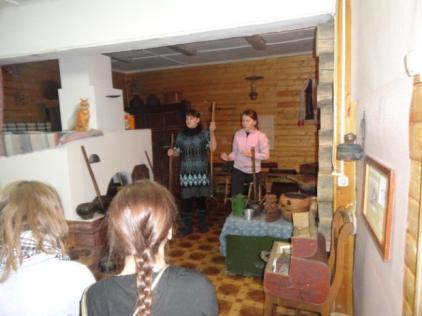 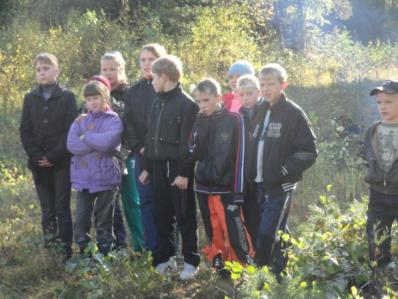 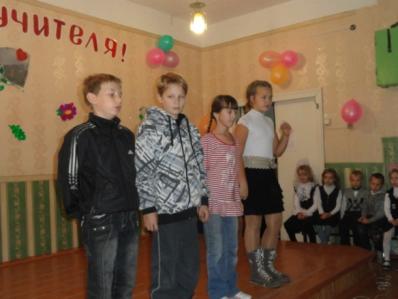 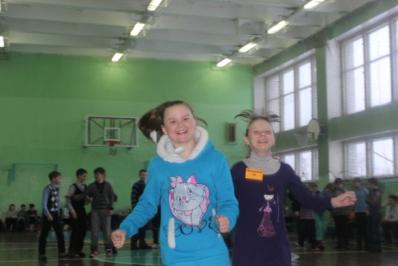 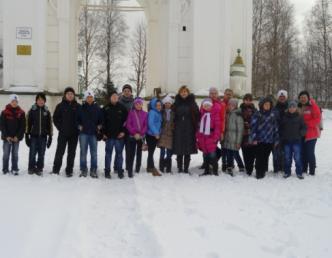 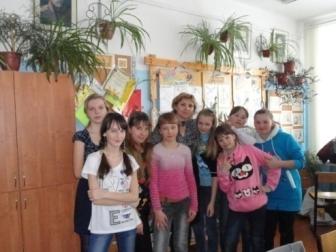 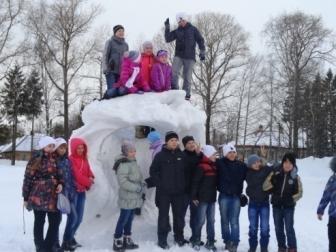 Экскурсия
8 Марта
Соревнования для девочек
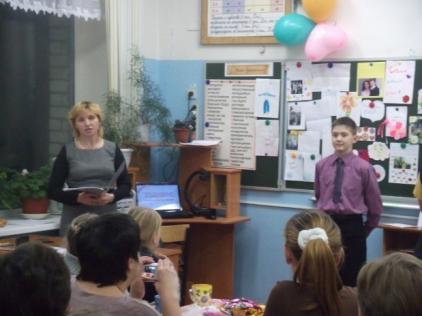 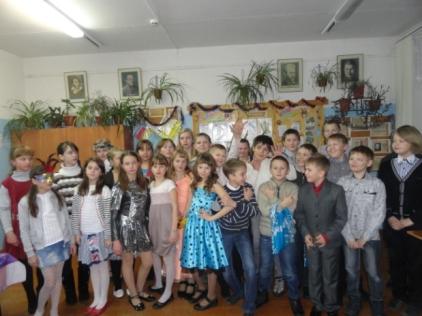 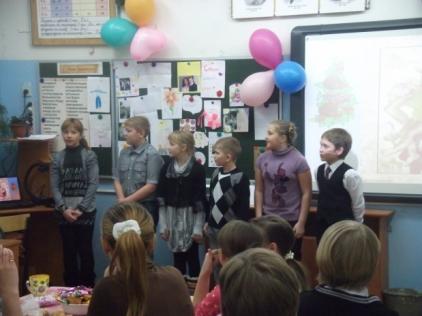 День мамы.
Новый год
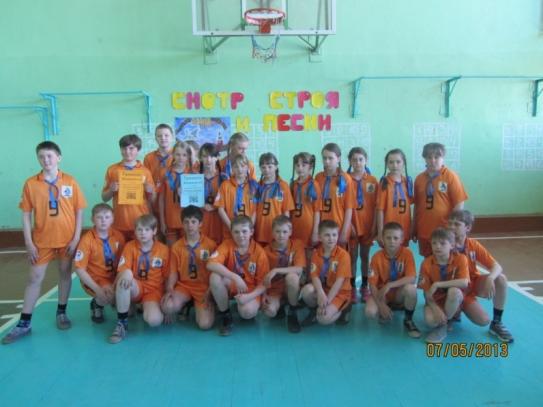 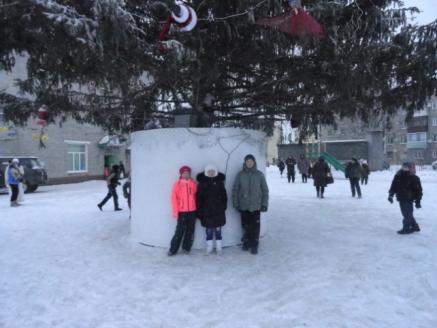 Смотр строя и песни
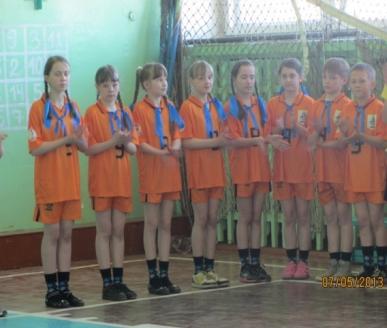 Открытие ёлки
2013 год
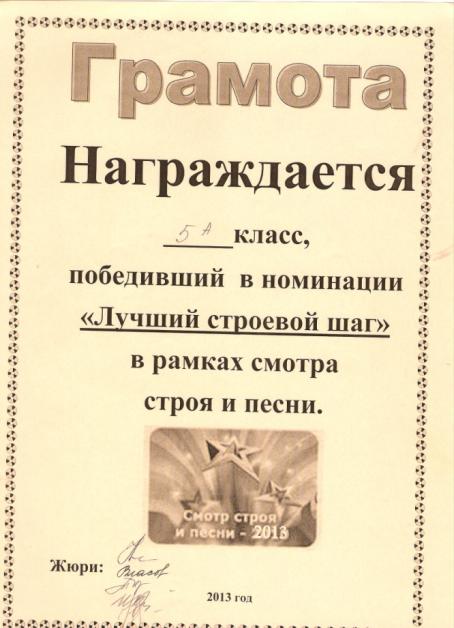 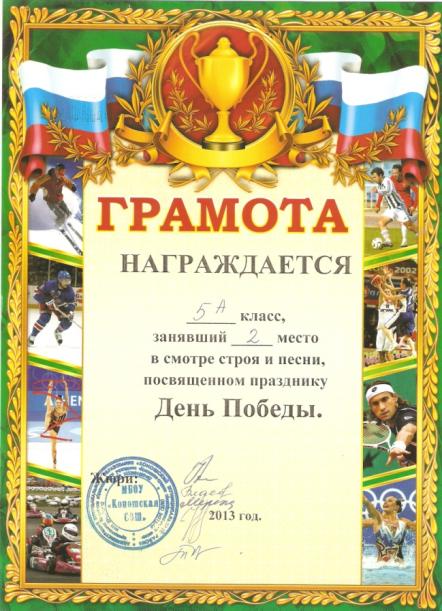 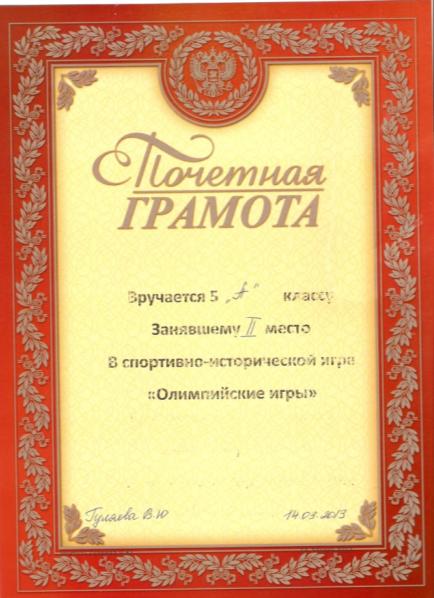 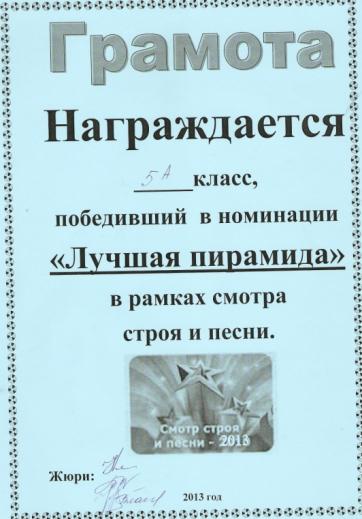 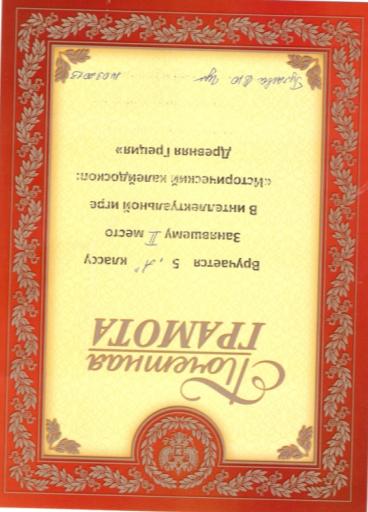 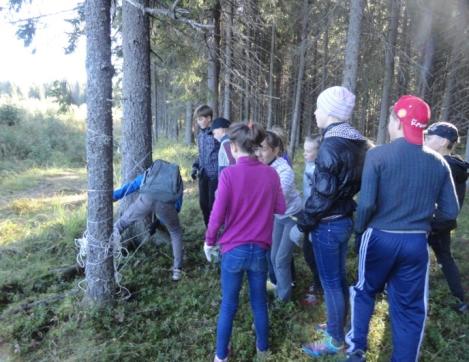 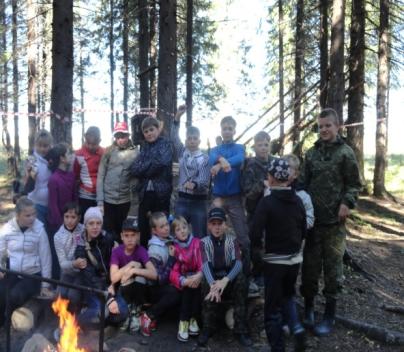 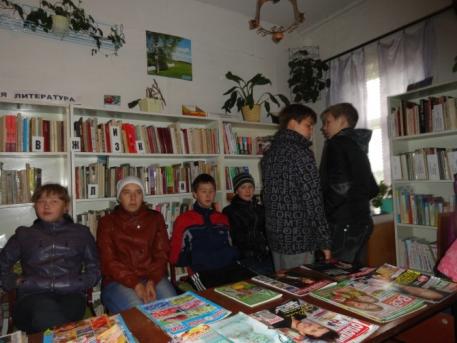 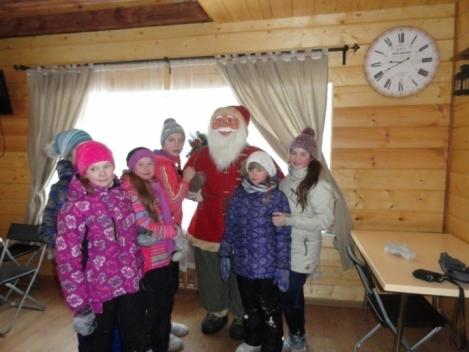 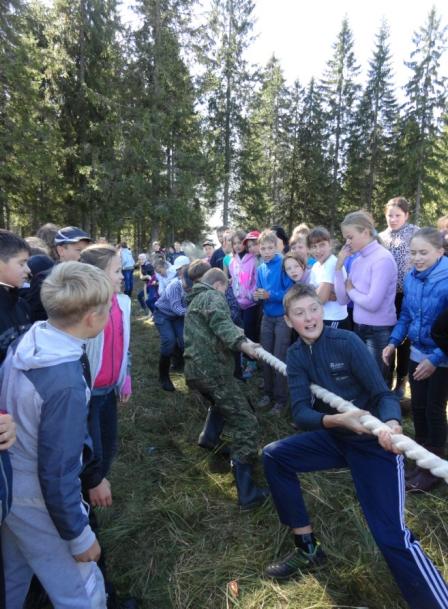 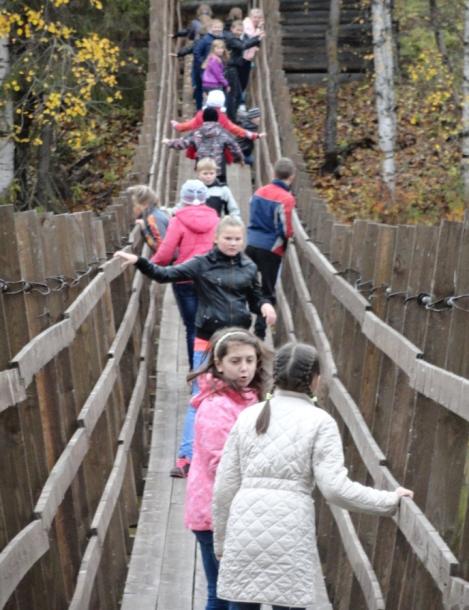 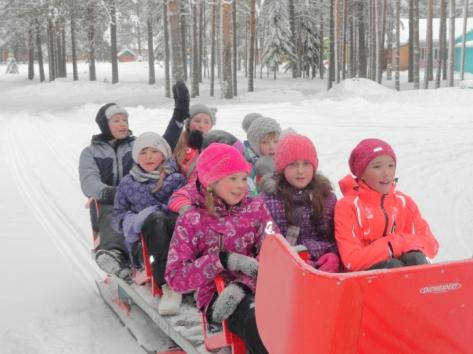 2014 год
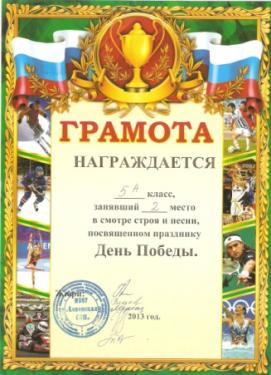 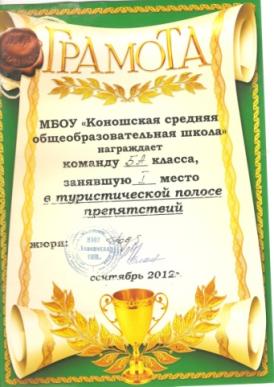 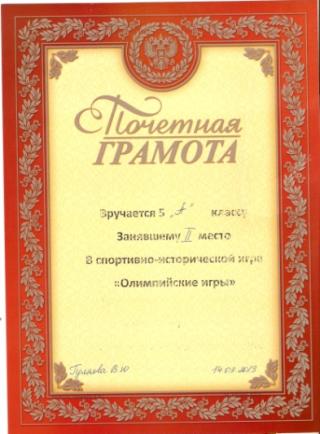 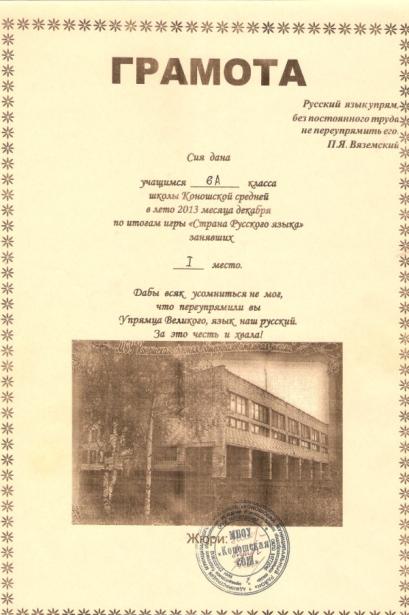 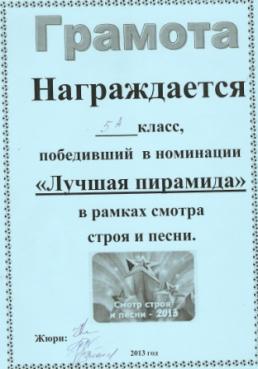 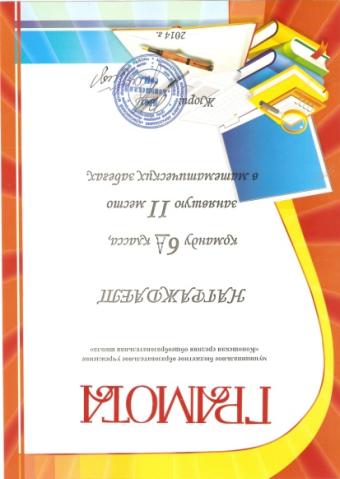 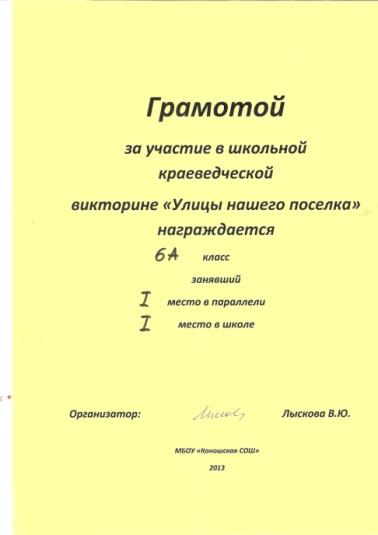 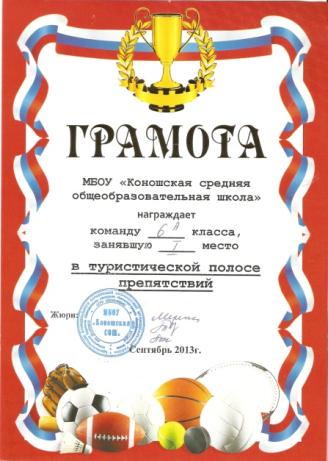 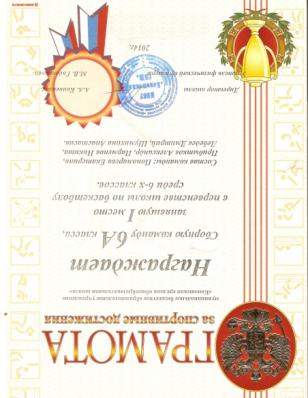 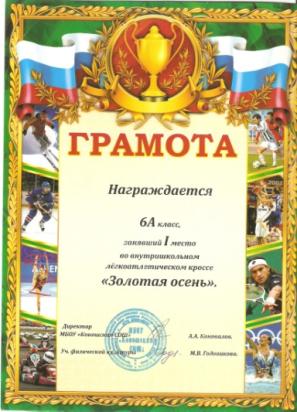 2014-2015г
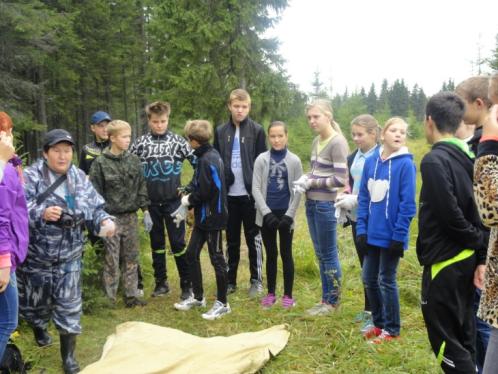 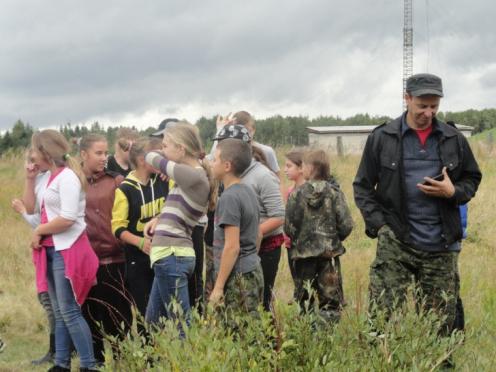 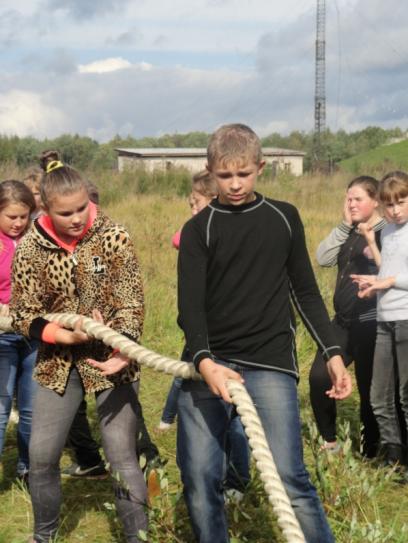 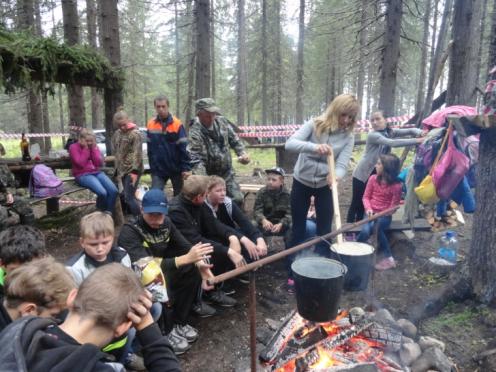 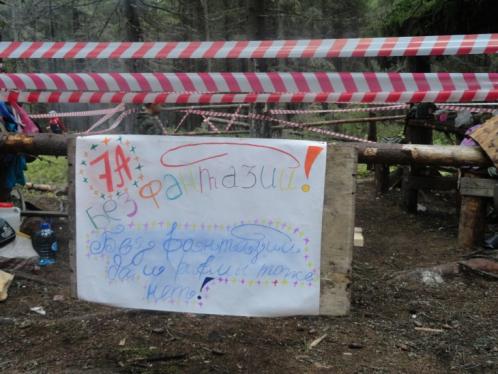 Турслёт
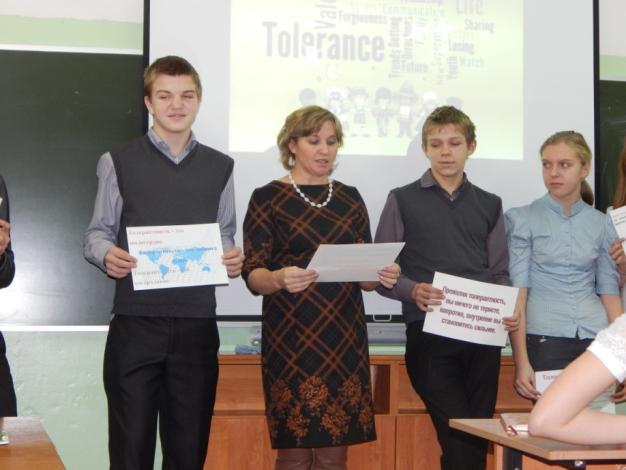 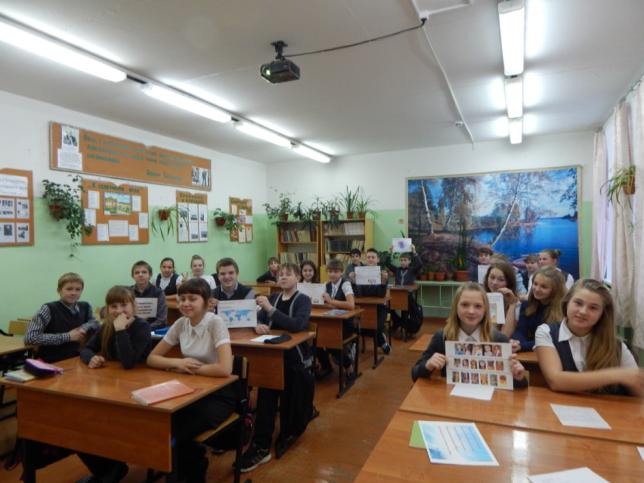 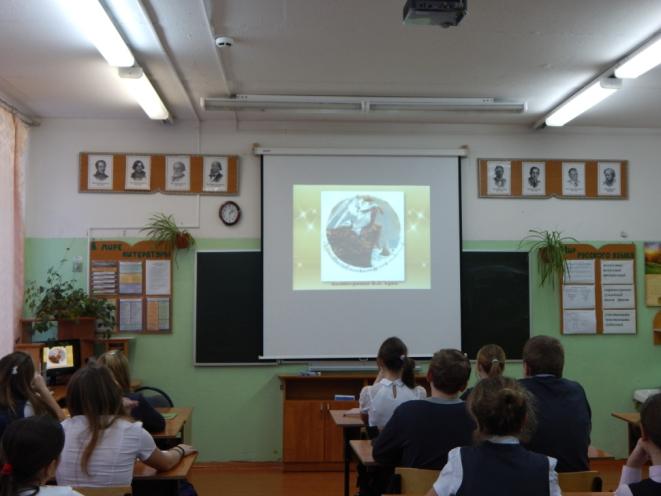 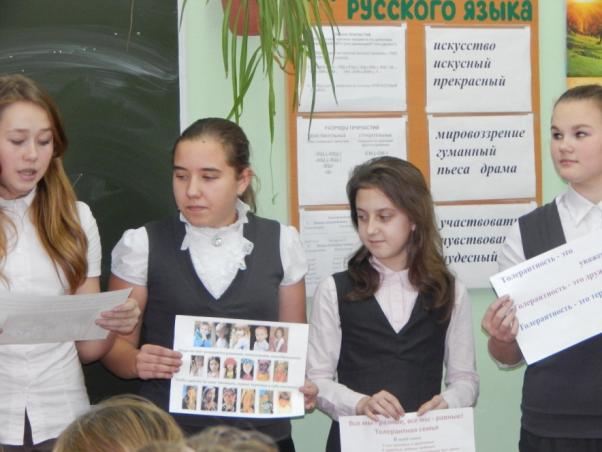 «Милосердие»
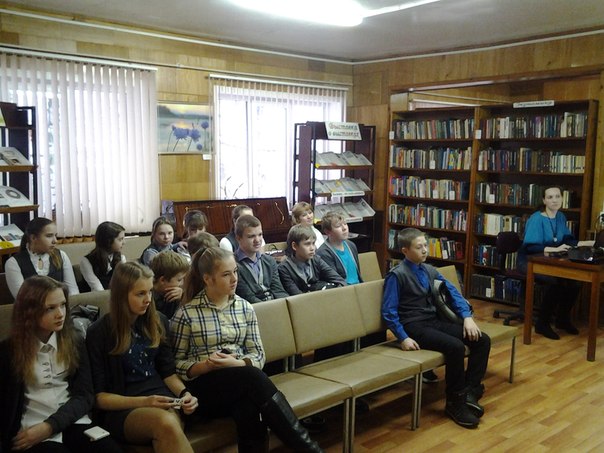 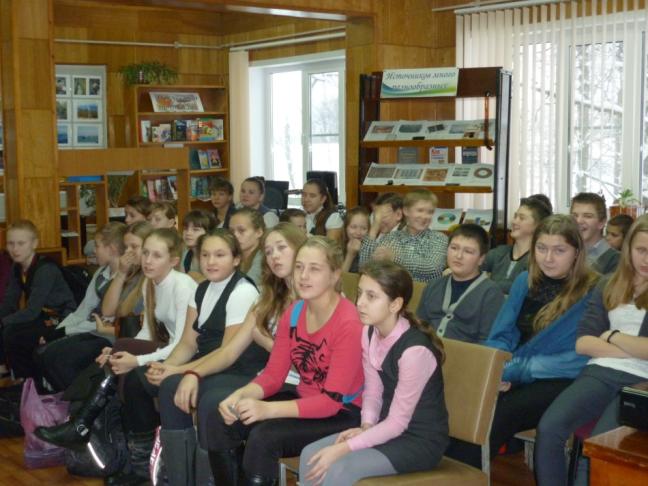 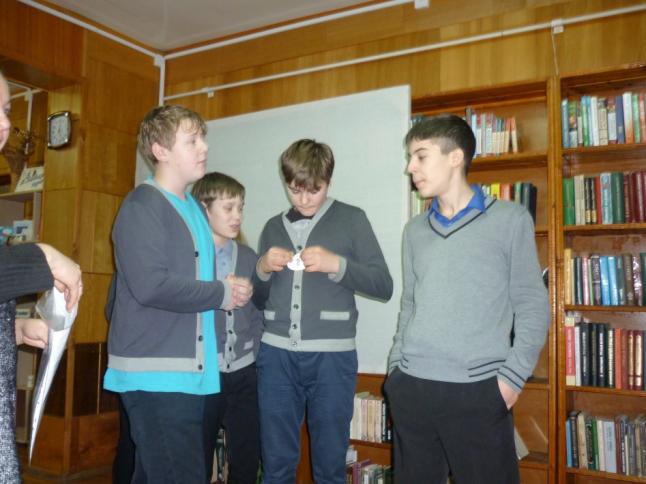 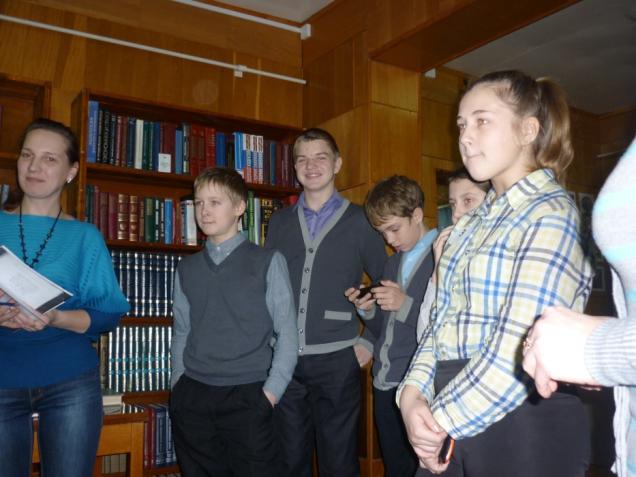 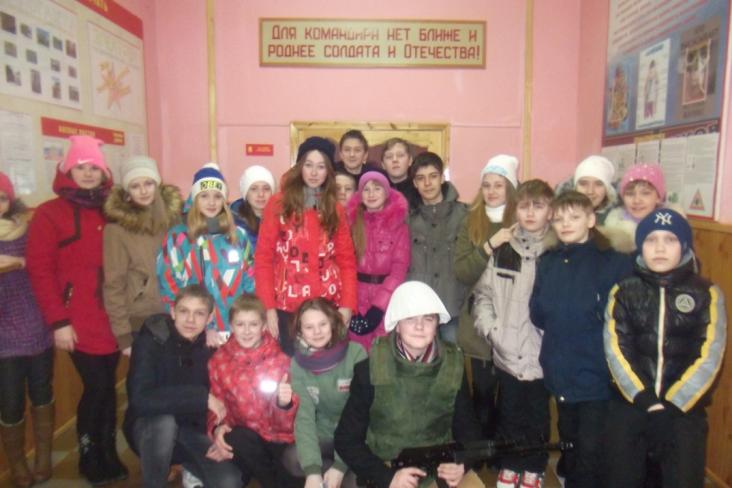 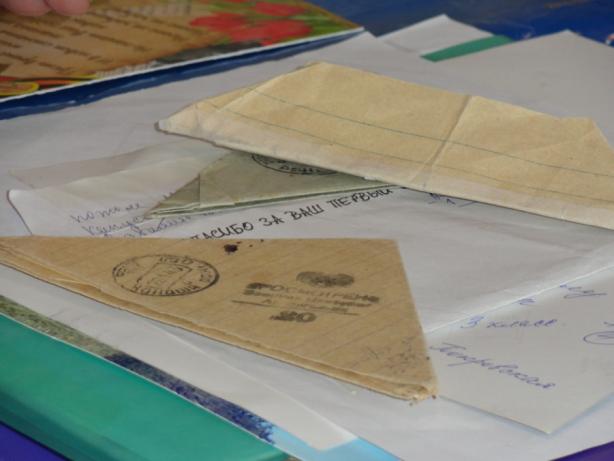 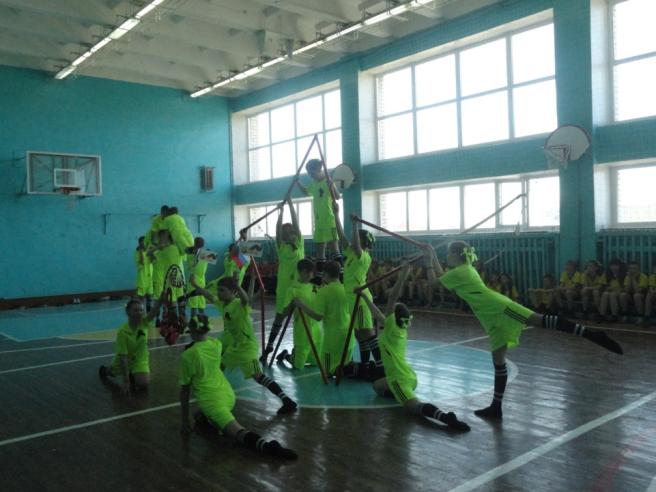 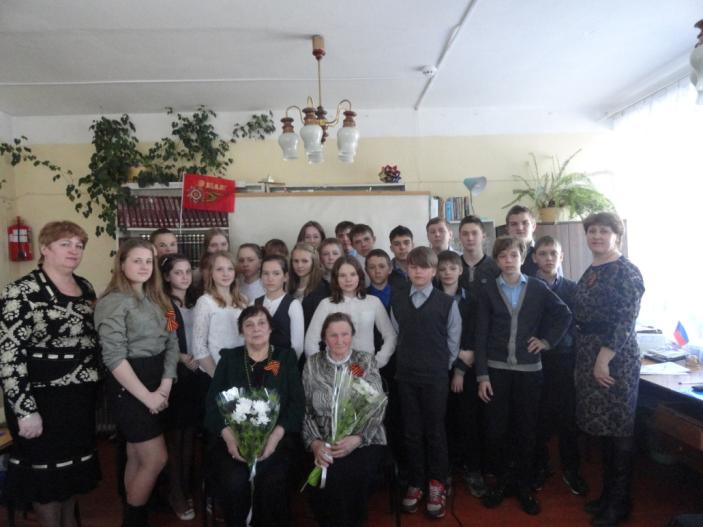